Saying how many and describing things
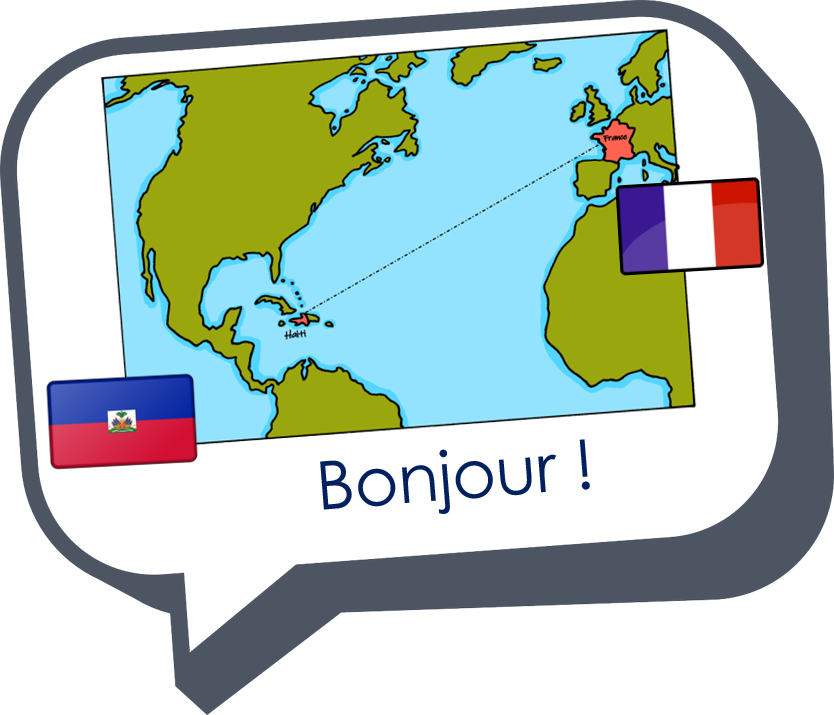 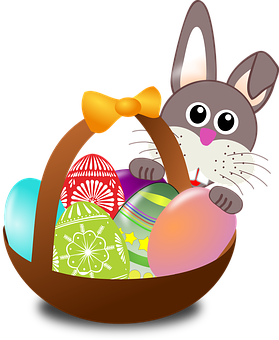 jaune
Phonics quiz
Easter activities
[Speaker Notes: Artwork by Steve Clarke. Pronoun pictures from NCELP (www.ncelp.org). All additional pictures selected from Pixabay and are
available under a Creative Commons license, no attribution required.

This lesson contains a phonics assessment to check progress in SSC practised in the 2nd term of this year’s course.

The frequency rankings for words that occur in this PowerPoint which have been previously introduced in these resources are given in the SOW and in the resources that first introduced and formally re-visited those words.  For any other words that occur incidentally in this PowerPoint, frequency rankings will be provided in the notes field wherever possible.]
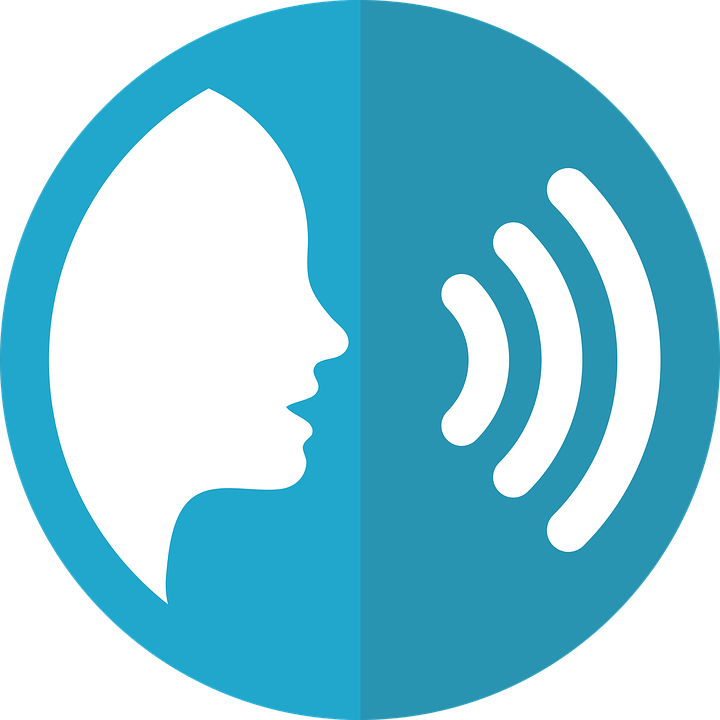 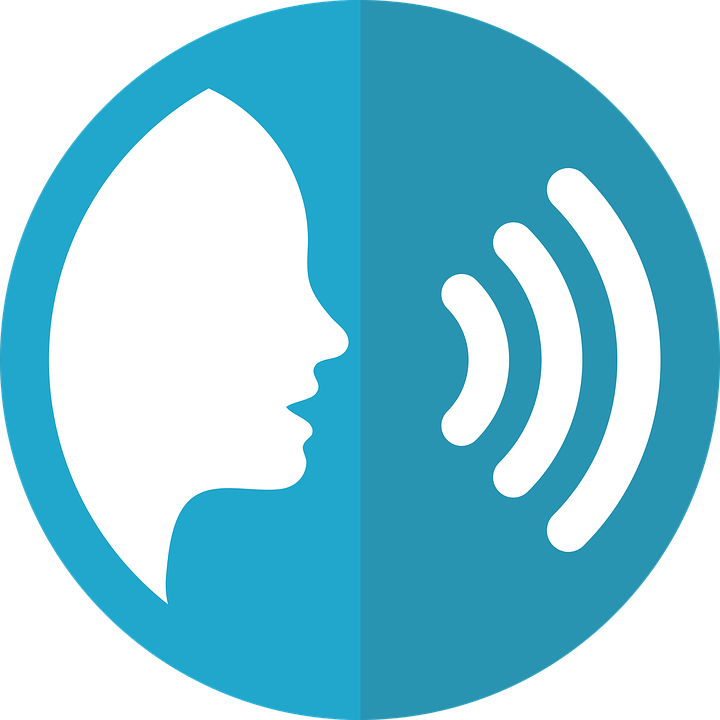 [er]
[ez]
prononcer
prononcer
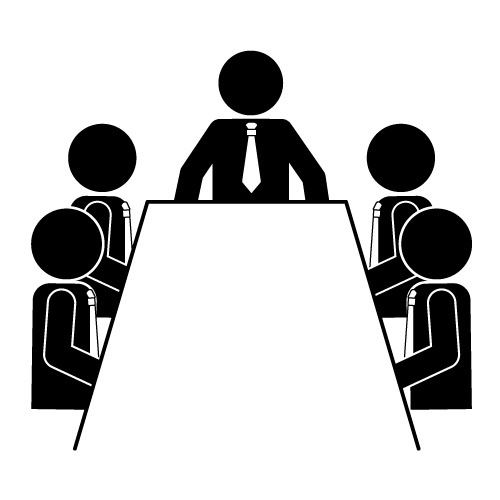 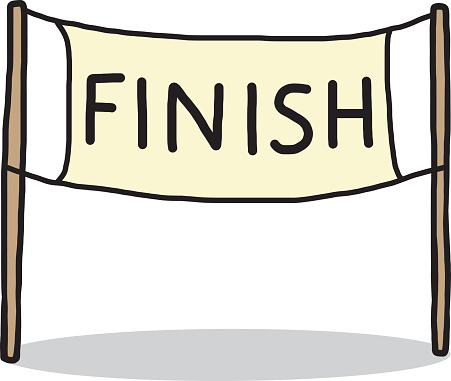 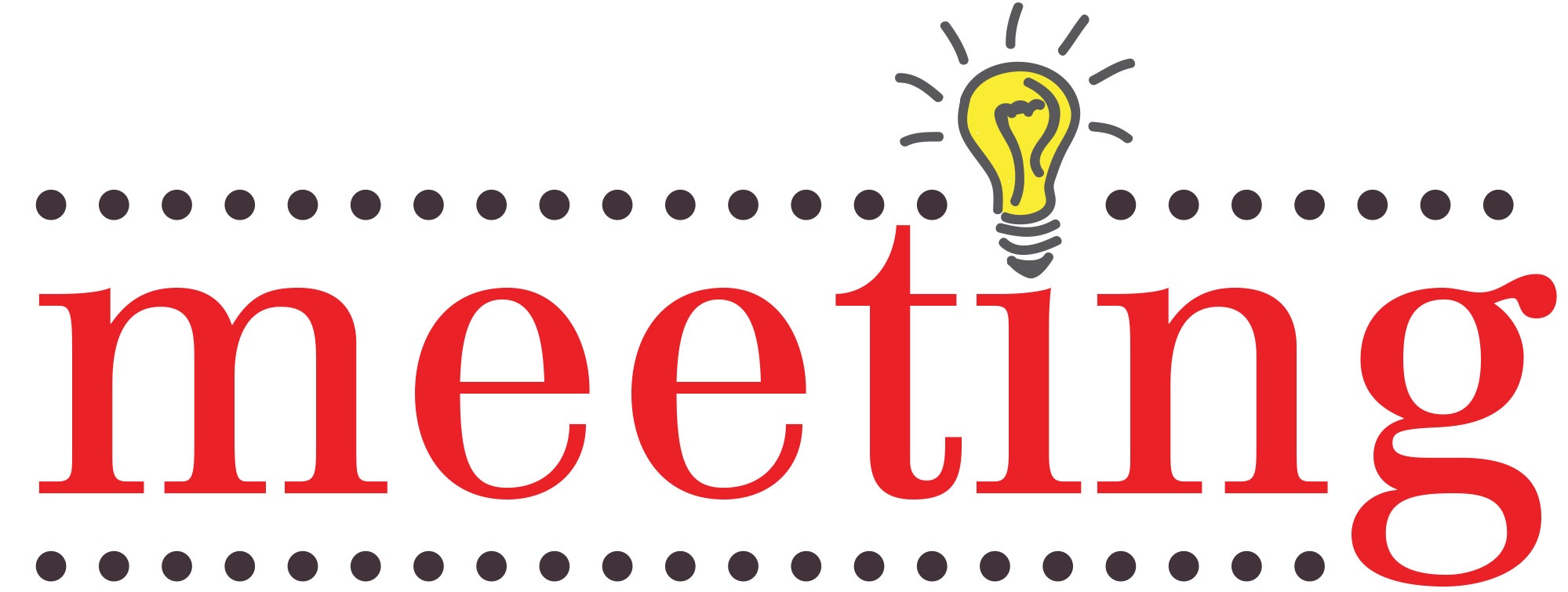 terminer
rendez-vous
[Speaker Notes: Prior preparation: print out one set of phonics slides and cut in half; print out sufficient pupil feedback sheets to have one per pupil.
Timing: 1 minute per pupil

Aim: to assess pupils’ ability to read aloud the SSC taught this term.Procedure: 1. Give out the independent task that pupils will work on during the lesson.2. Listen to individual pupils reading the words aloud.  Mark in real time.  
3. If desired, teachers can listen to the audio versions in preparation.

Note: 
there are no follow up lessons this week, so it would be possible to continue the speaking assessments in the follow up time during this week, as needed.
if preferred, and the resources are available, pupils could record their answers (e.g. on computer or ipad) though this would involve the teacher listening back to assess them.

Word frequency (1 is the most frequent word in French): 
terminer [415] rendez-vous [1873]
Source: Londsale, D., & Le Bras, Y. (2009). A Frequency Dictionary of French: Core vocabulary for learners London: Routledge.]
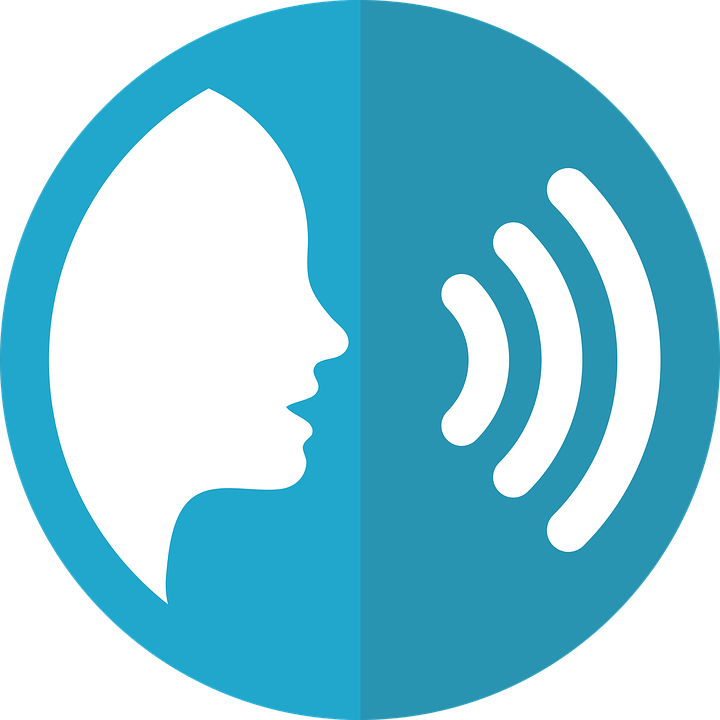 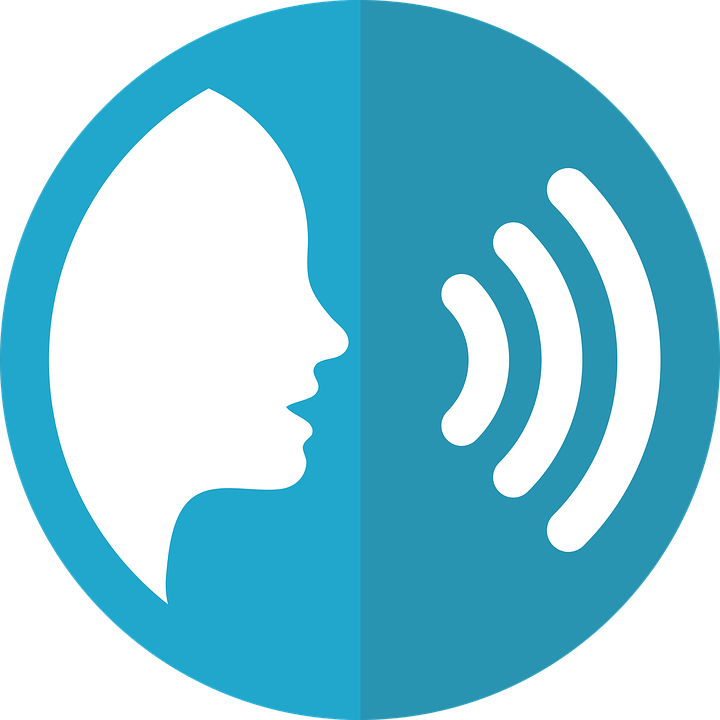 [eu]
[ê]
open
prononcer
prononcer
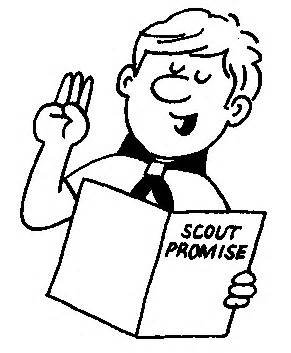 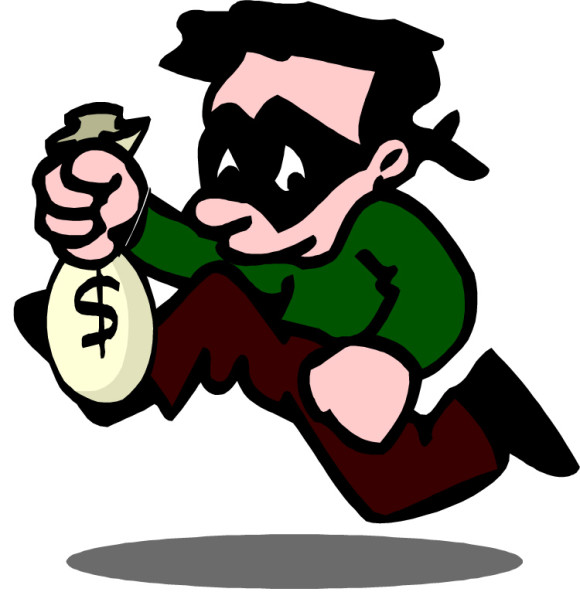 [honest]
honnête
voleur
[Speaker Notes: Word frequency (1 is the most frequent word in French): 
voleur [3163] honnête [2405] 
Source: Londsale, D., & Le Bras, Y. (2009). A Frequency Dictionary of French: Core vocabulary for learners London: Routledge.]
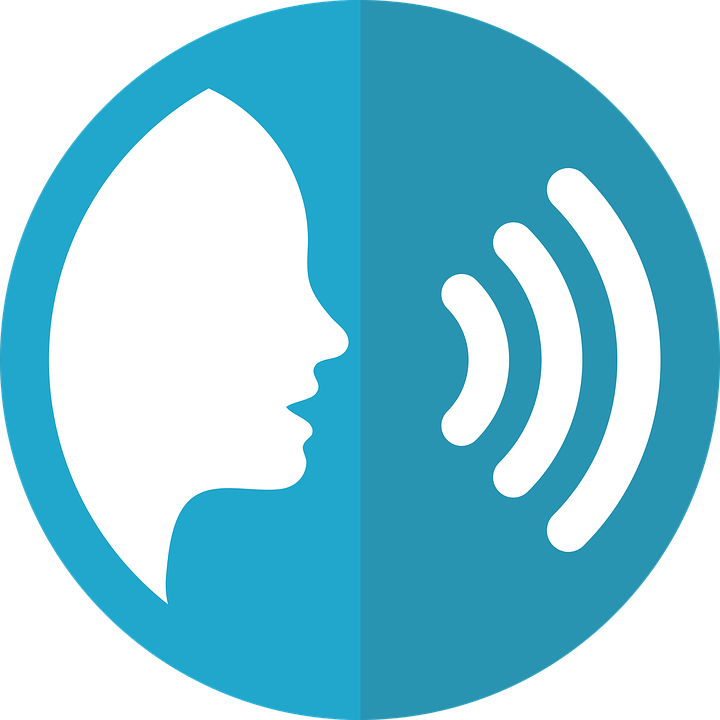 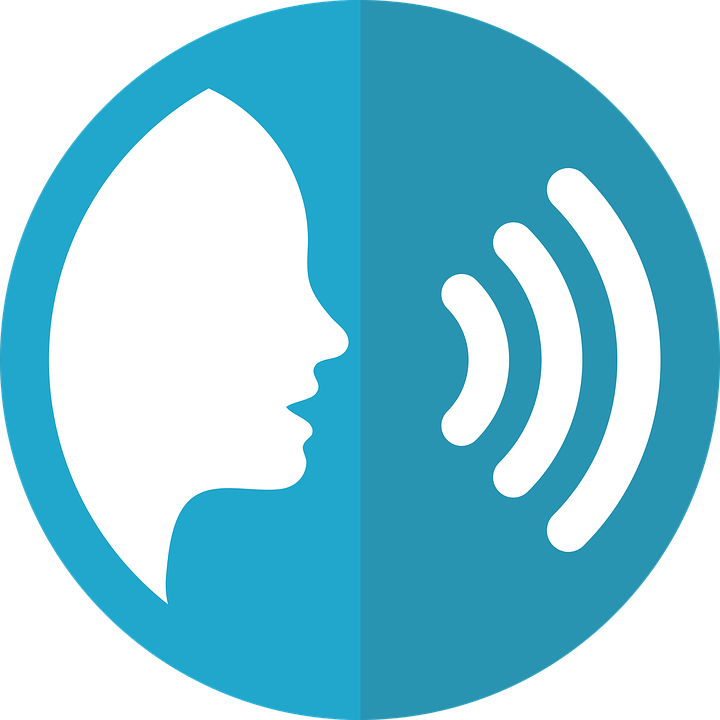 [ai]
[oi]
prononcer
prononcer
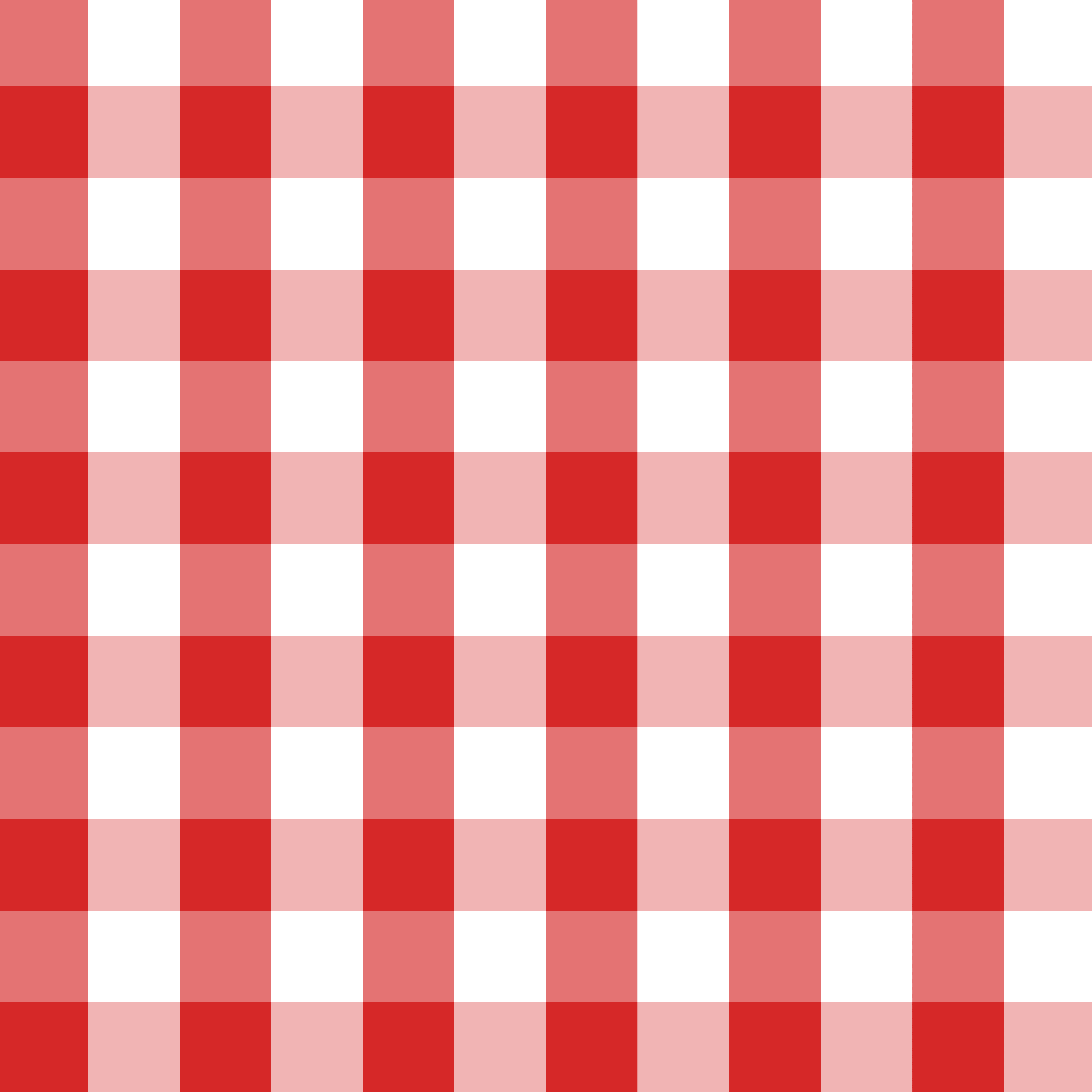 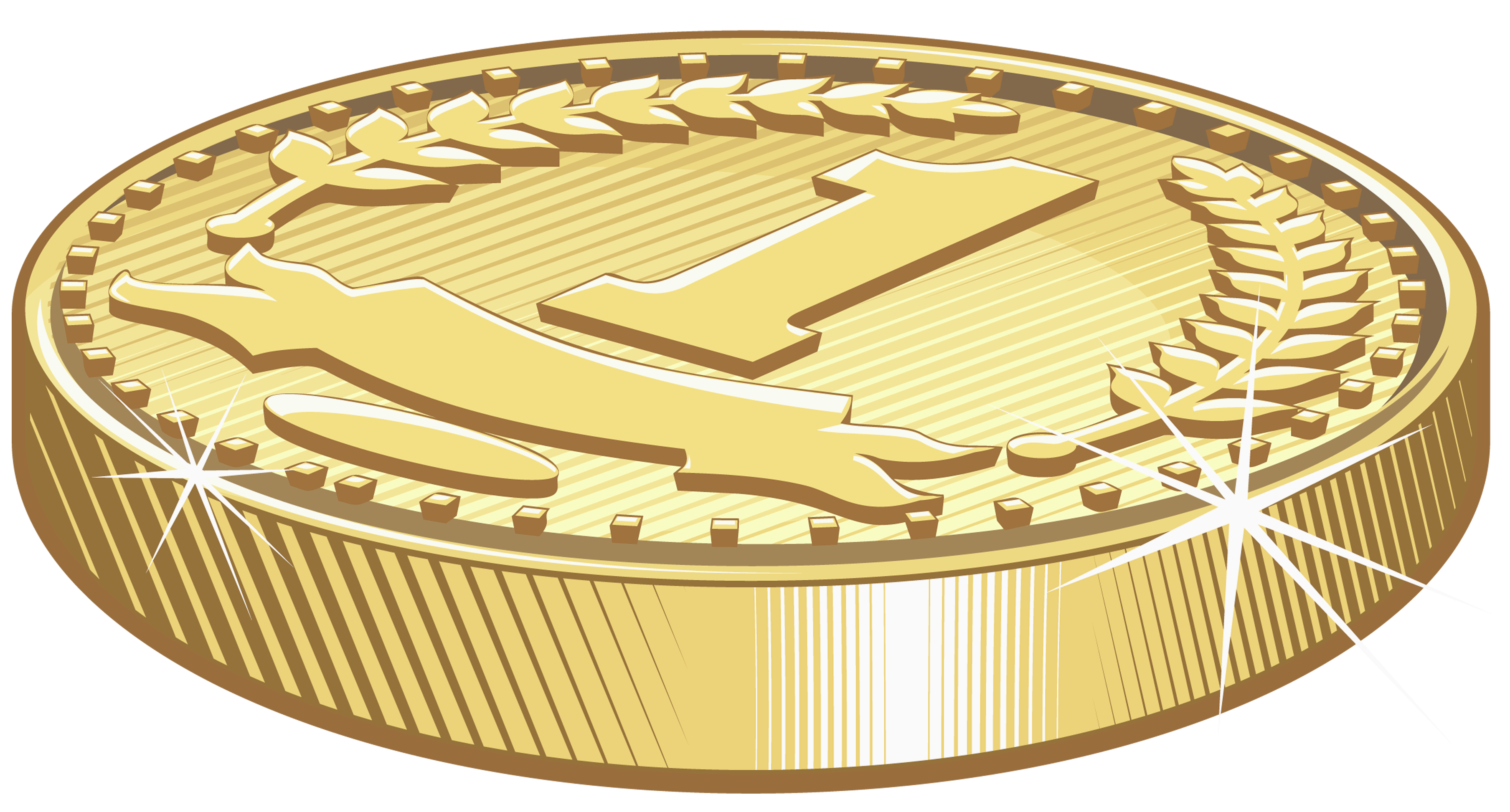 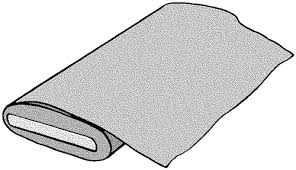 [cloth]
[coin]
monnaie
toile
[Speaker Notes: Word frequency (1 is the most frequent word in French): 
monnaie [1932] toile [3502]
Source: Londsale, D., & Le Bras, Y. (2009). A Frequency Dictionary of French: Core vocabulary for learners London: Routledge.]
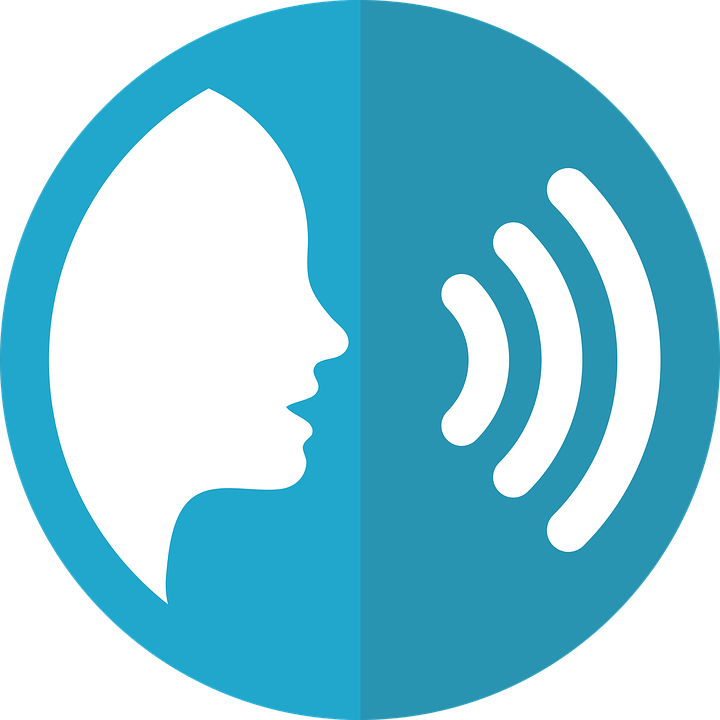 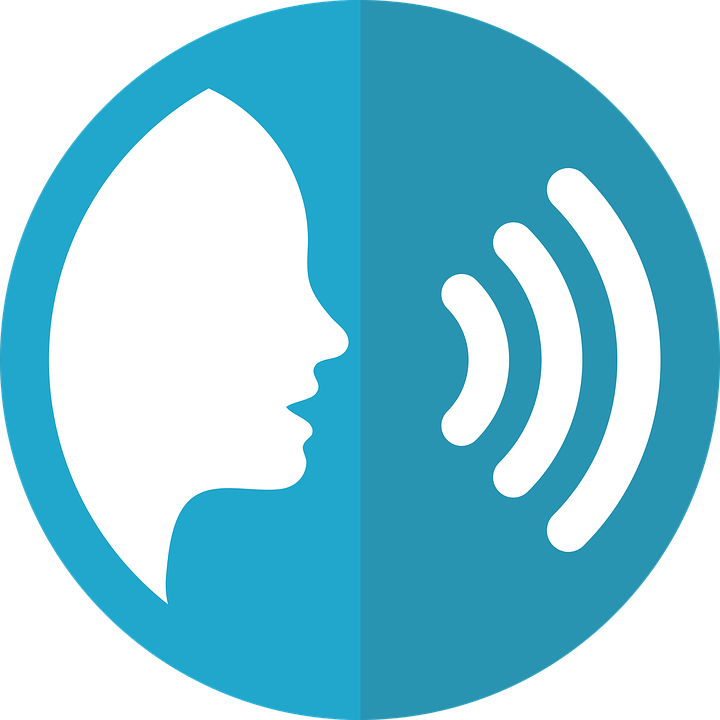 [u]
prononcer
prononcer
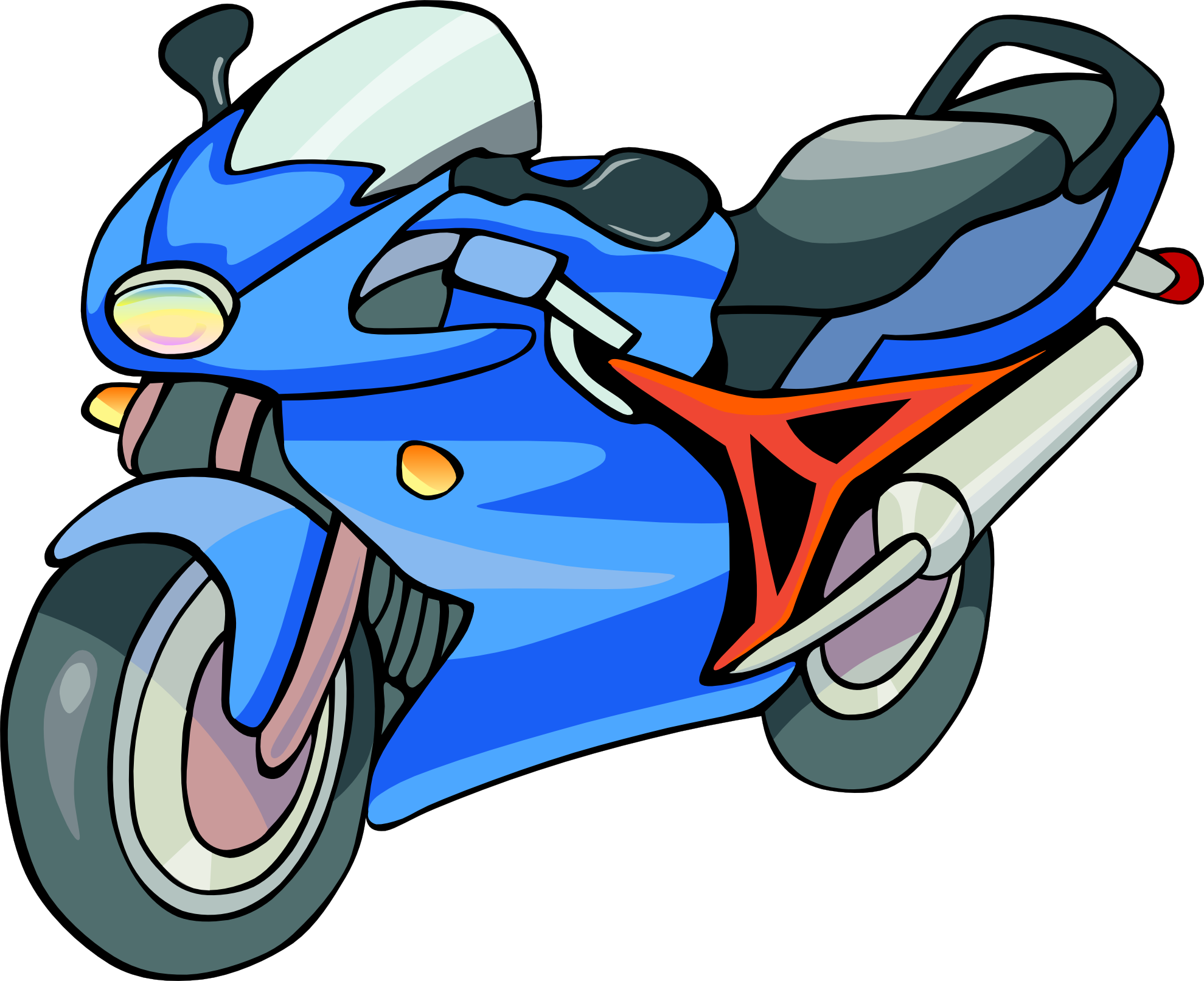 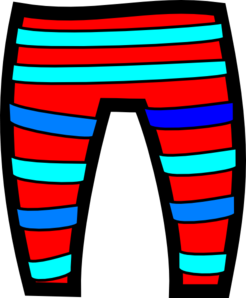 C’est une moto.
culotte
[Speaker Notes: Word frequency (1 is the most frequent word in French): 
culotte [>5000]
Source: Londsale, D., & Le Bras, Y. (2009). A Frequency Dictionary of French: Core vocabulary for learners London: Routledge.]
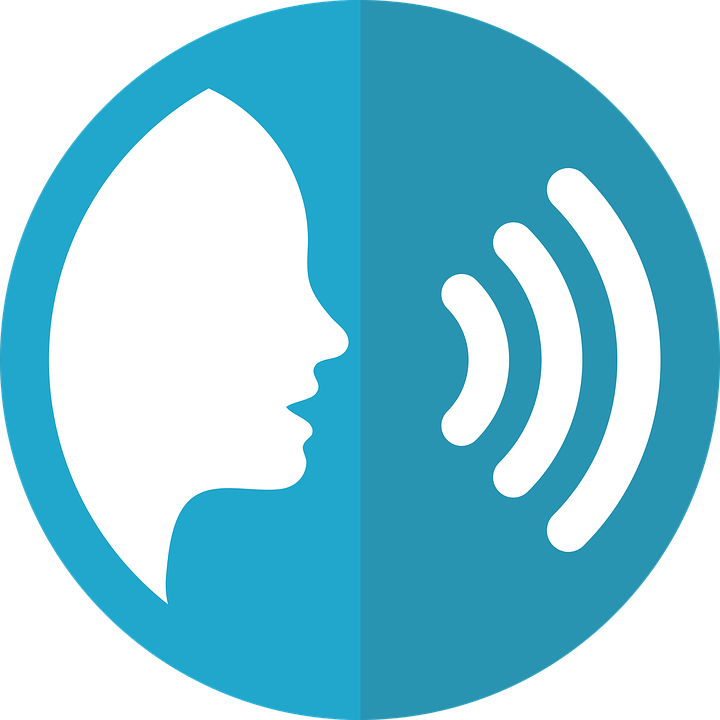 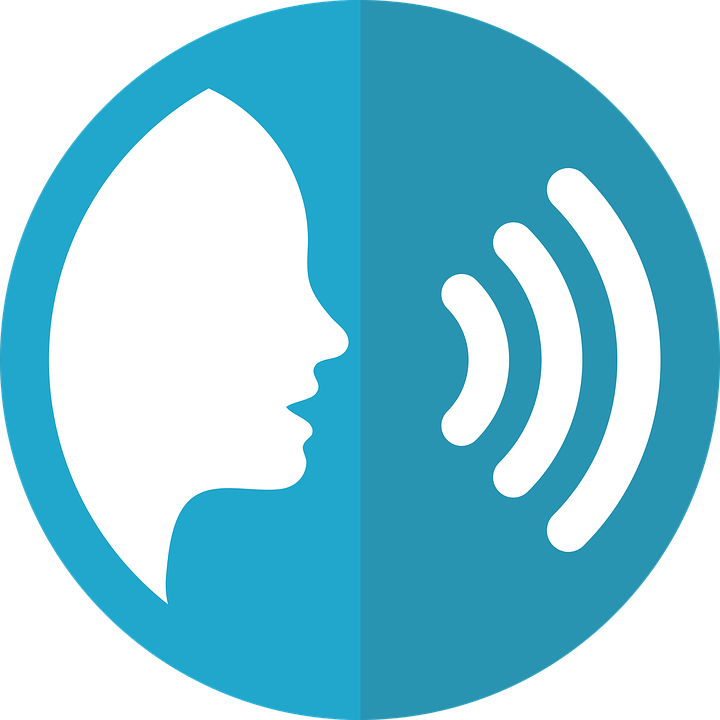 [SFC]
[eu]
closed
prononcer
prononcer
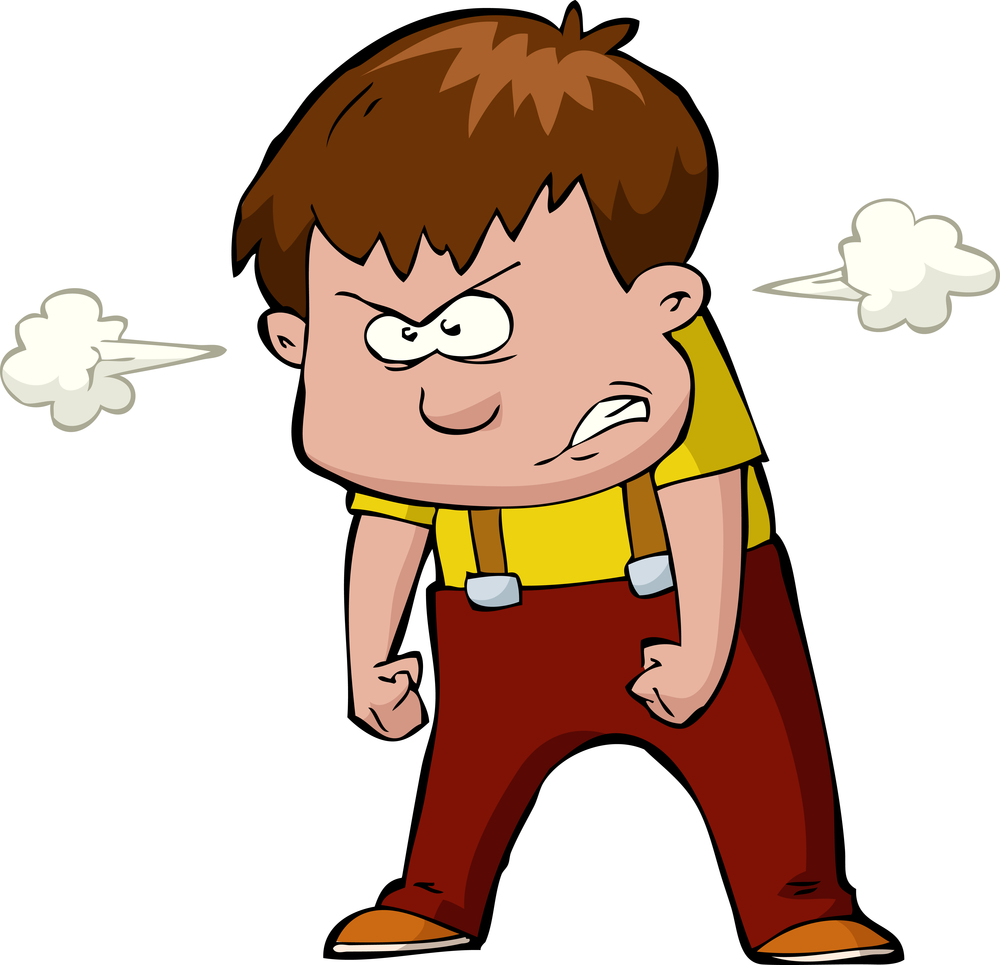 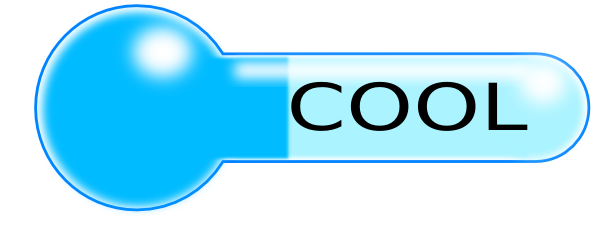 frais
furieux
[Speaker Notes: Word frequency (1 is the most frequent word in French): 
frais [691] furieux [4239]
Source: Londsale, D., & Le Bras, Y. (2009). A Frequency Dictionary of French: Core vocabulary for learners London: Routledge.]
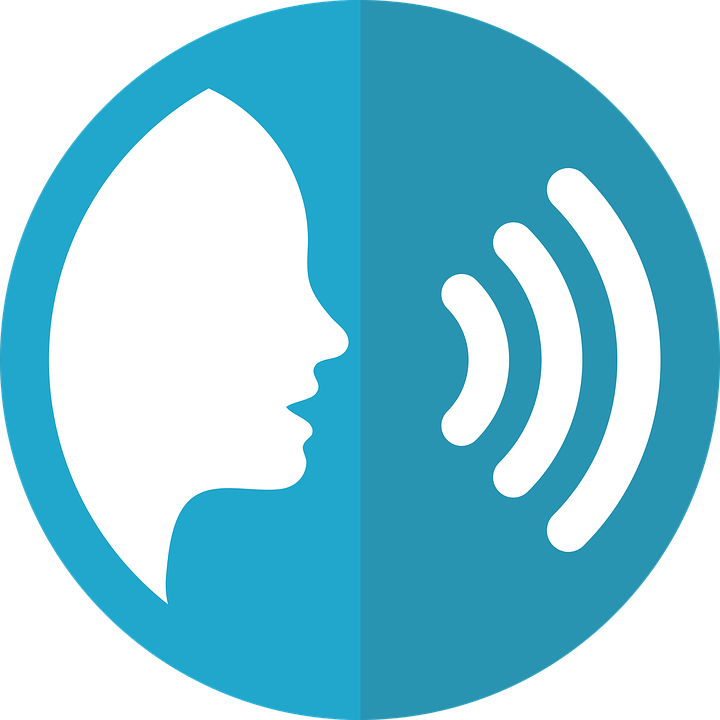 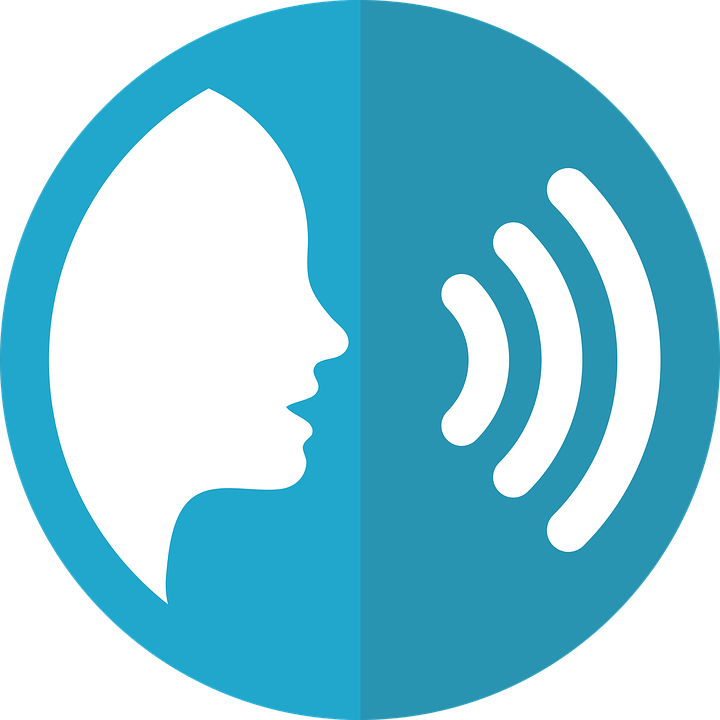 [(e)au]
[ou]
prononcer
prononcer
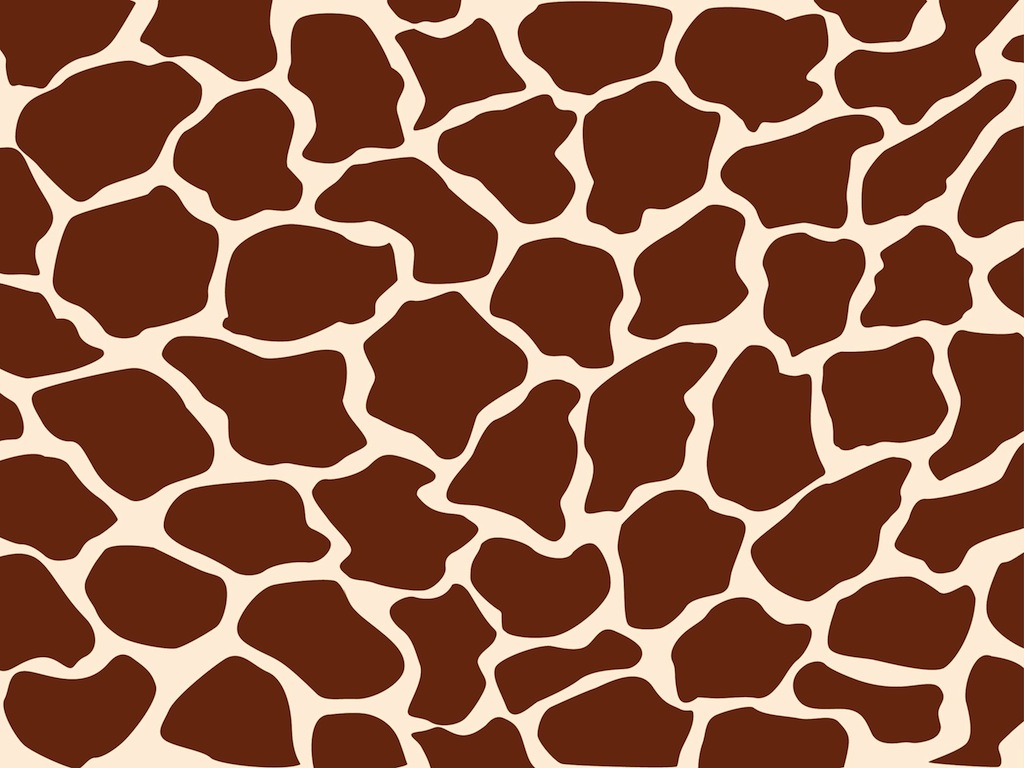 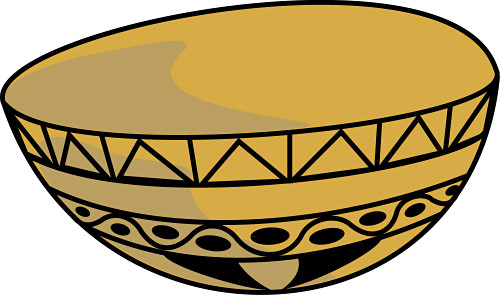 [bowl]
[skin]
peau
coupe
[Speaker Notes: Word frequency (1 is the most frequent word in French): 
peau [2122] coupe [2925]
Source: Londsale, D., & Le Bras, Y. (2009). A Frequency Dictionary of French: Core vocabulary for learners London: Routledge.]
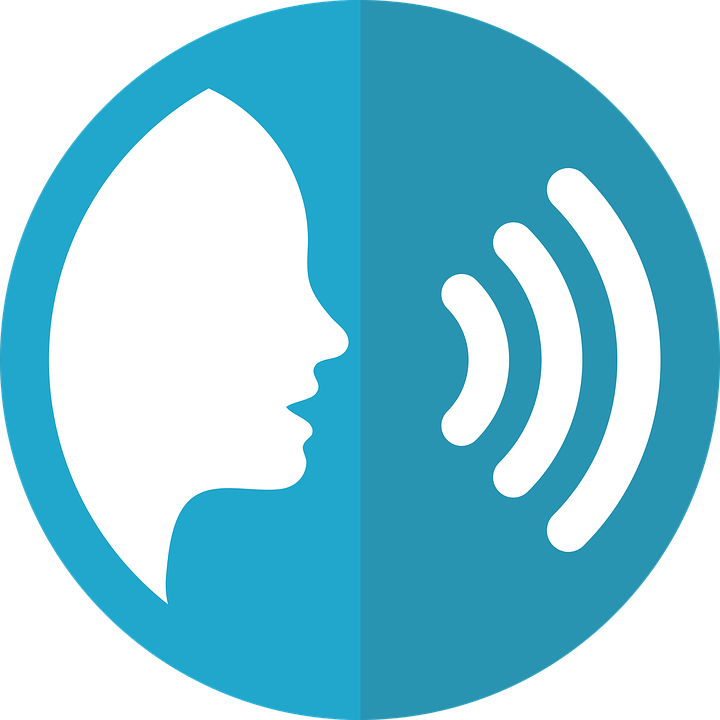 Pupil name:
Pupil name:
pronunciar
[Speaker Notes: Pupil feedback and assessment sheet]
Activité
3. Count the Easter pictures and write how many you see.
1. Fill in the missing numbers on the eggs.
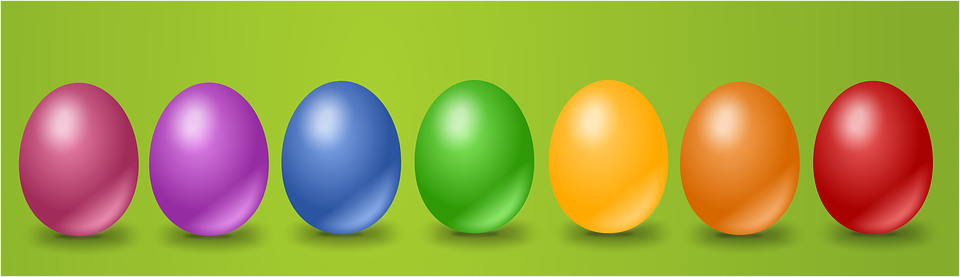 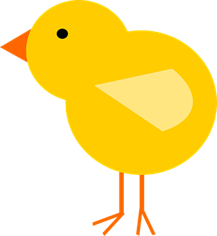 cinq [5]
un
trois
cinq
sept
quatre
deux
six
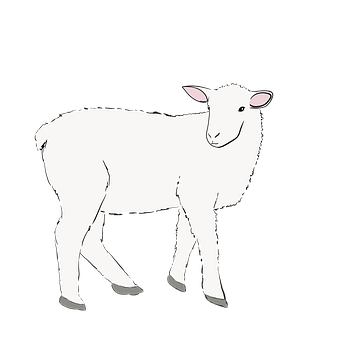 huit [8]
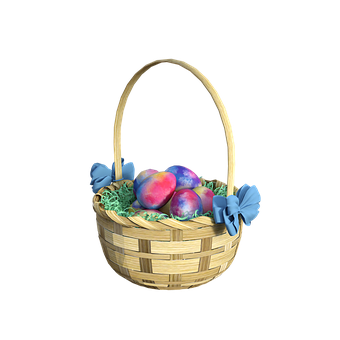 2. Match each chick to an egg. Write the English translations below.
quatre [4]
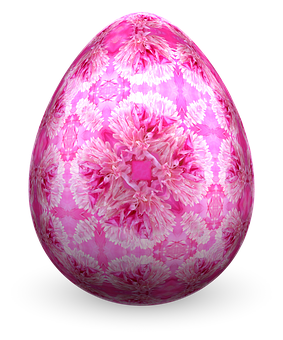 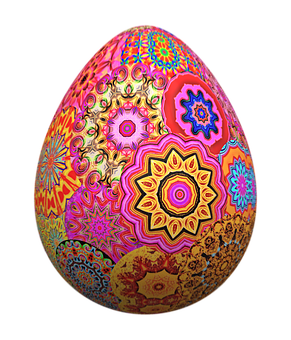 B
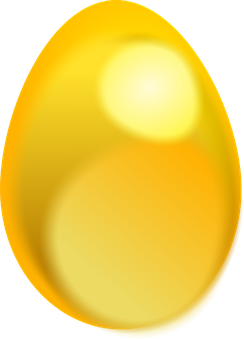 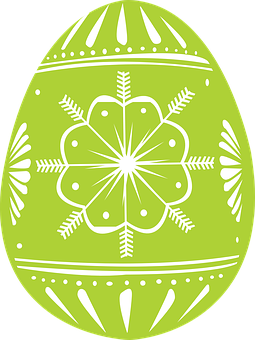 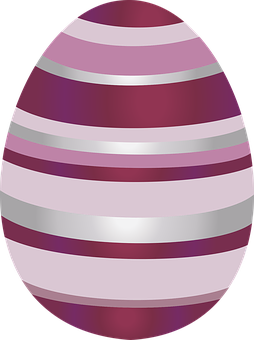 C
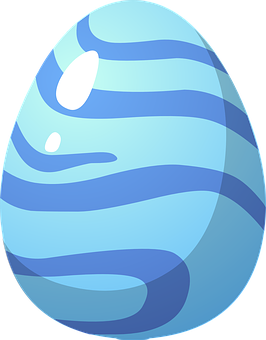 A
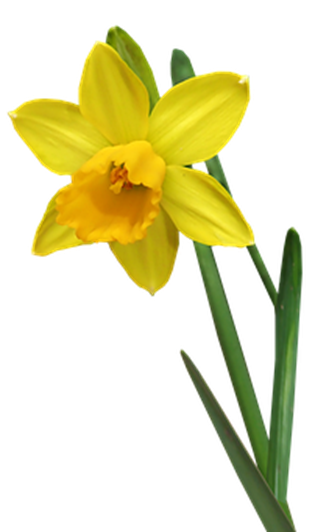 douze [12]
joue
aime
dessine
parles
chante
écoutes
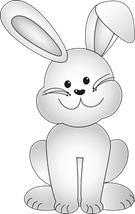 sept [7]
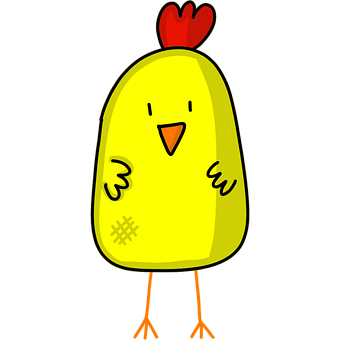 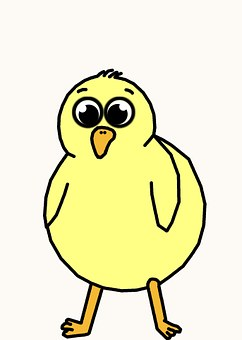 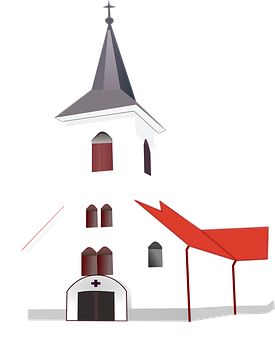 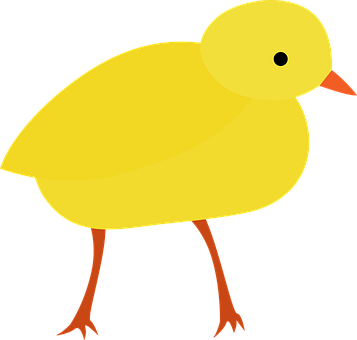 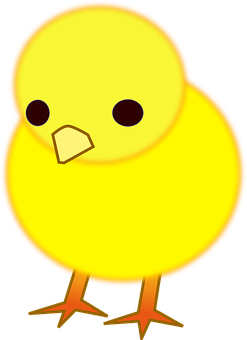 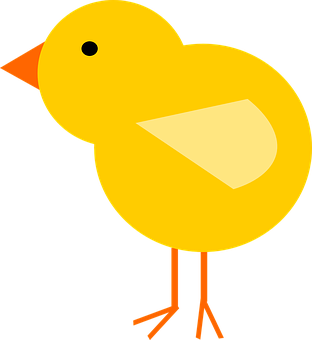 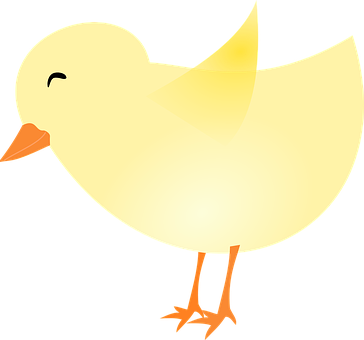 deux [2]
je
j’
tu
je
il
tu
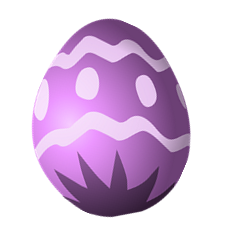 onze [11]
I draw
I sing
you speak
he plays
I like
you listen
_________
_____________
_________
__________
_________
________
[Speaker Notes: Timing: 10-15 mins (independent)

Aim: to provide written practice of French numbers 1-12 and reading comprehension of singular verb endings and meanings. 

This activity is designed as a worksheet for pupils to complete independently after completing assessments. Worksheet at end of this presentation. Answers on this slide. It should be used in conjunction with the next slide for activity 3. 

Pupils fill in the missing French numbers to complete the sequence.
Pupils match a chick to an appropriate egg by looking at the pronouns and verb endings. They then write the English translation below each chick.
Pupils count up the number of each type of Easter picture on the next slide in a kind of ‘I spy’ activity and write the number in French.]
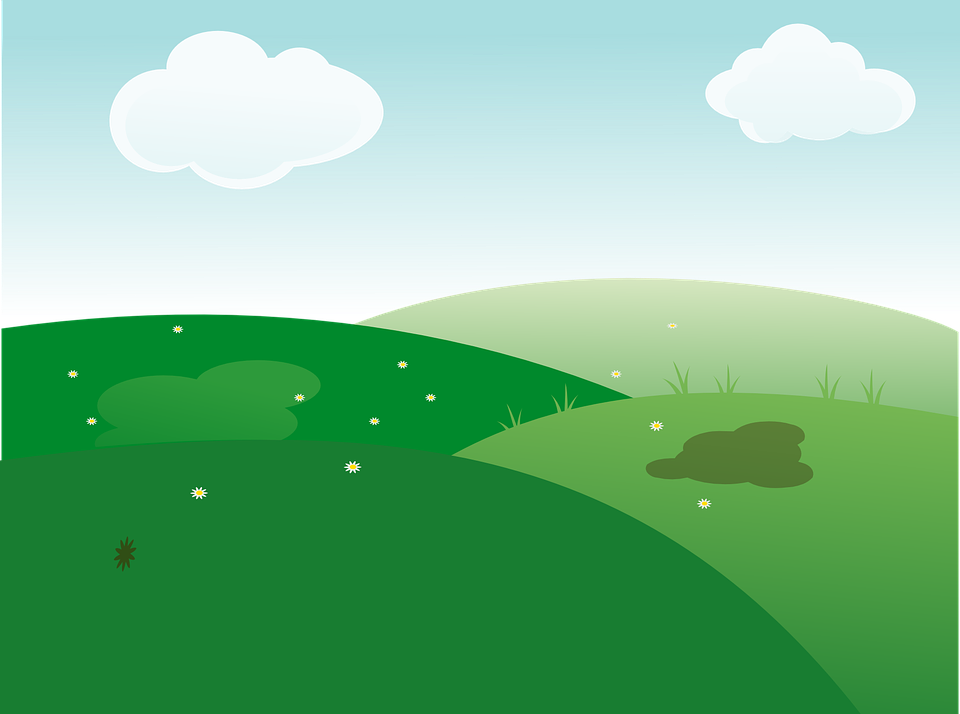 Un, deux, trois…Je vois quoi ?
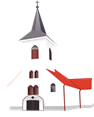 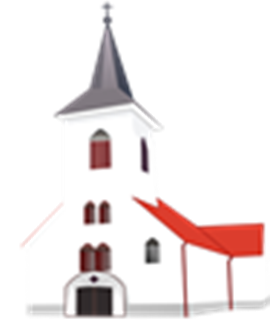 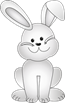 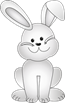 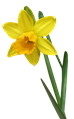 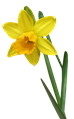 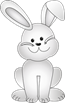 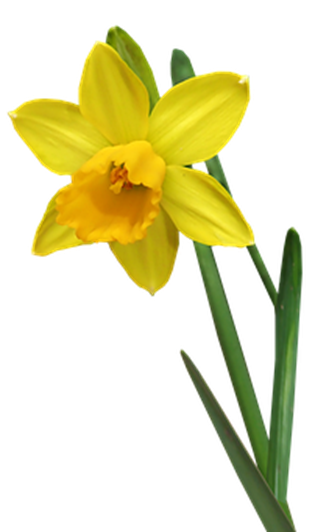 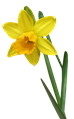 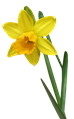 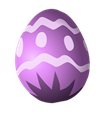 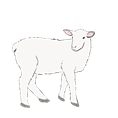 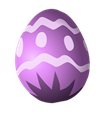 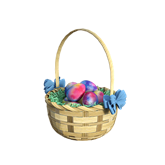 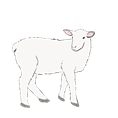 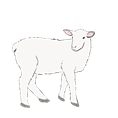 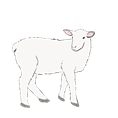 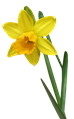 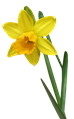 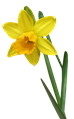 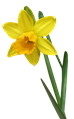 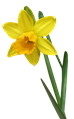 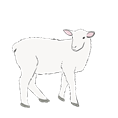 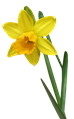 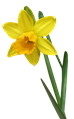 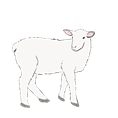 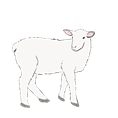 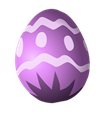 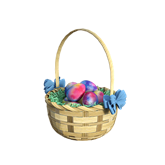 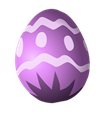 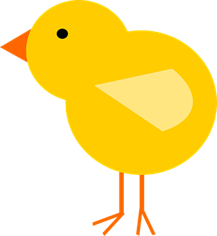 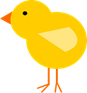 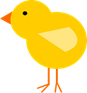 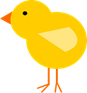 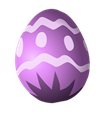 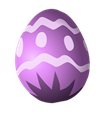 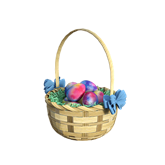 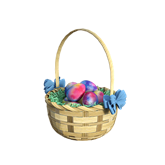 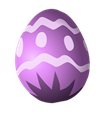 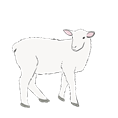 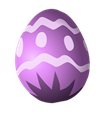 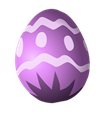 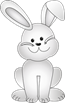 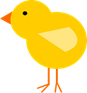 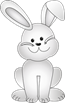 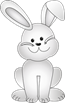 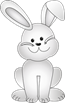 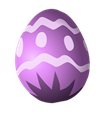 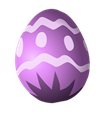 [Speaker Notes: ‘I spy’ slide to be used for Activity 3 on previous slide/ worksheet.]
Activité
3. Count the Easter pictures and write how many you see.
1. Fill in the missing numbers on the eggs.
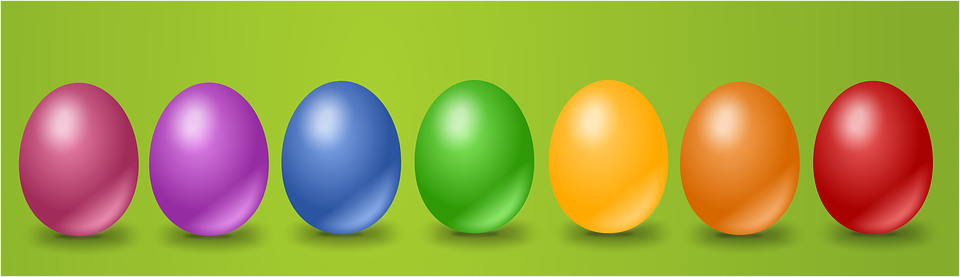 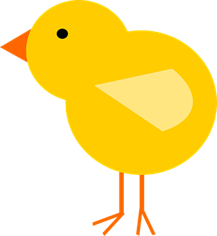 cinq [5]
un
trois
cinq
sept
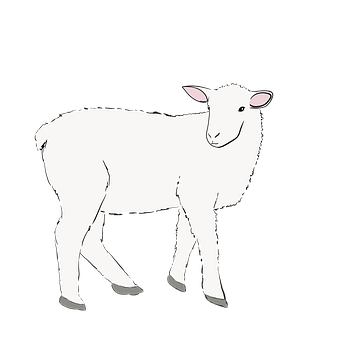 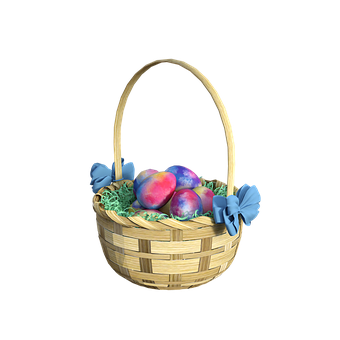 2. Match each chick to an egg. Write the English translations below.
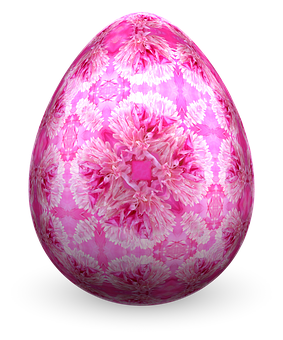 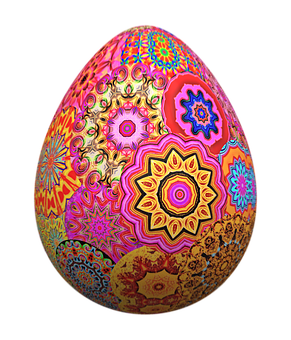 B
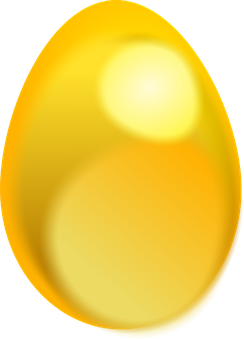 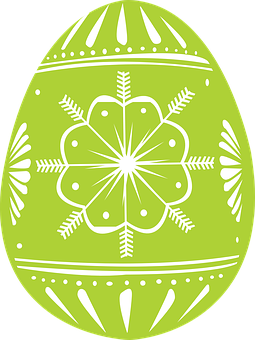 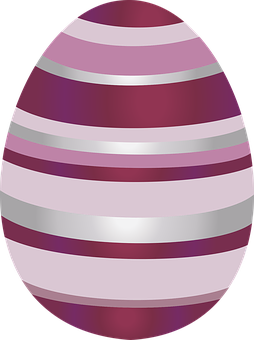 C
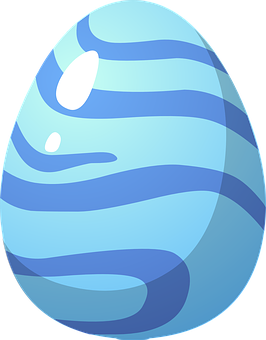 A
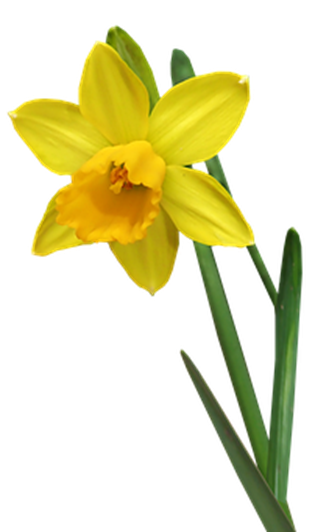 joue
aime
dessine
parles
chante
écoutes
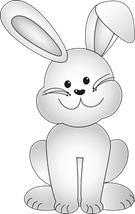 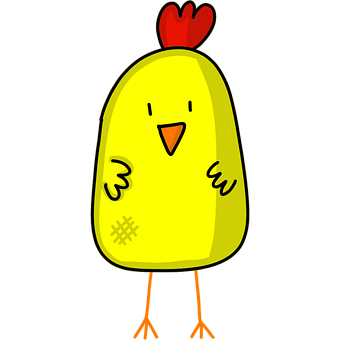 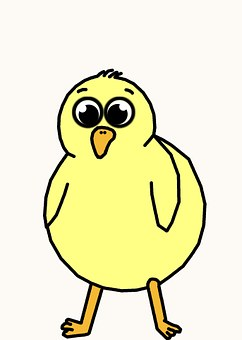 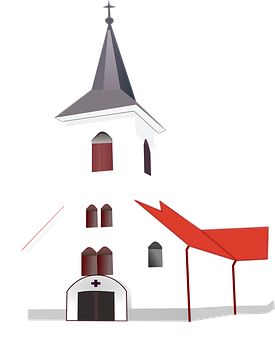 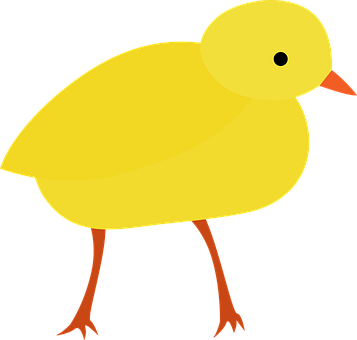 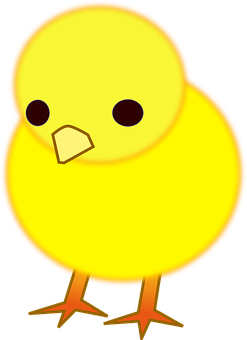 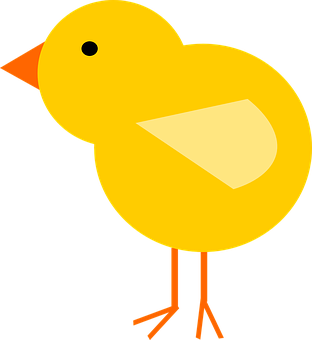 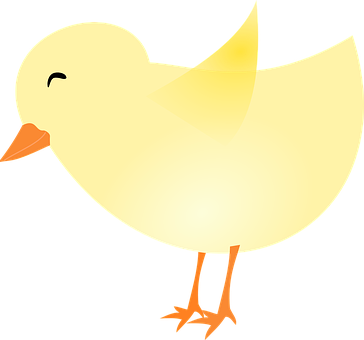 je
j’
tu
je
il
tu
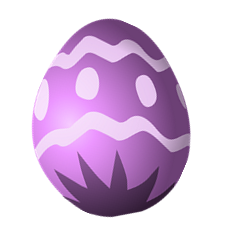 _________
_____________
_________
___________
_________
________
[Speaker Notes: HANDOUT]
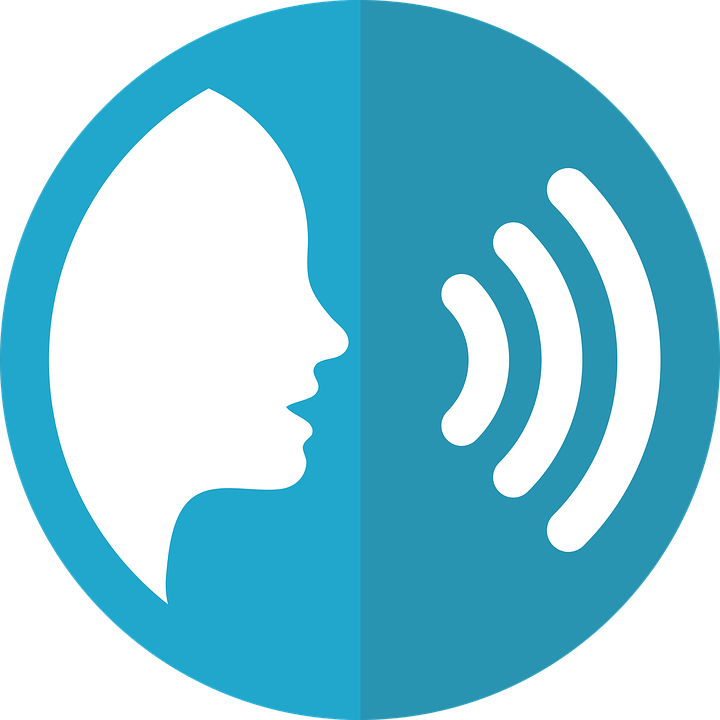 Teacher audio version
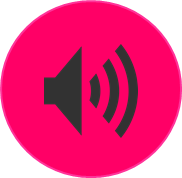 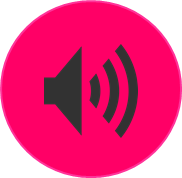 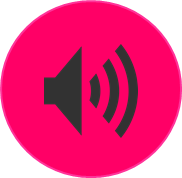 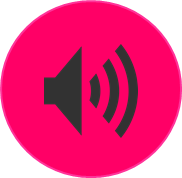 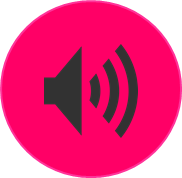 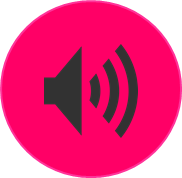 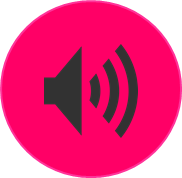 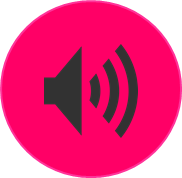 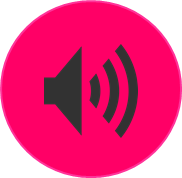 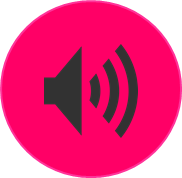 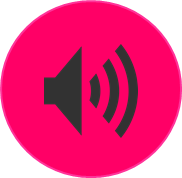 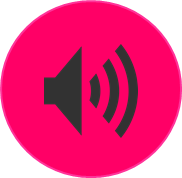 [Speaker Notes: Teacher audio version for preparation]